Photos of us caught travelling sustainably
Insert photos from children
Which is the most unusual / fun / exciting / adventurous / trickiest / sustainable form of transport?
How are these pictures connected to our school transport emissions?
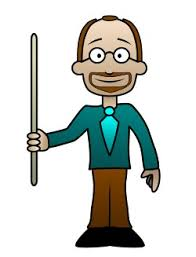 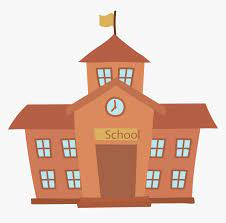 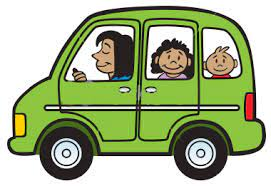 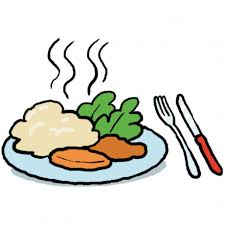 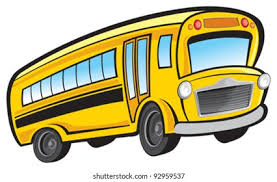 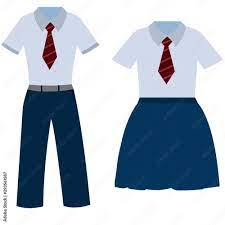 Can you think of any more ways that transport is involved in our school?
Let's think of a plan to reduce school transport emissions
What could we do?
Who should we talk to?
What area should we focus on?
When shall we do it?
Who's going to lead this?
How can we measure our success?
What pledges shall we make?